La asistencia las jornadas de práctica se corroborara con la actividad de entrega de diario a diario en escuela en red .
Diario de la alumna
Jardín de niños Ramón G. Bonfil
2° y 3° B
Educadora practicante: Belén Zapata Castillo
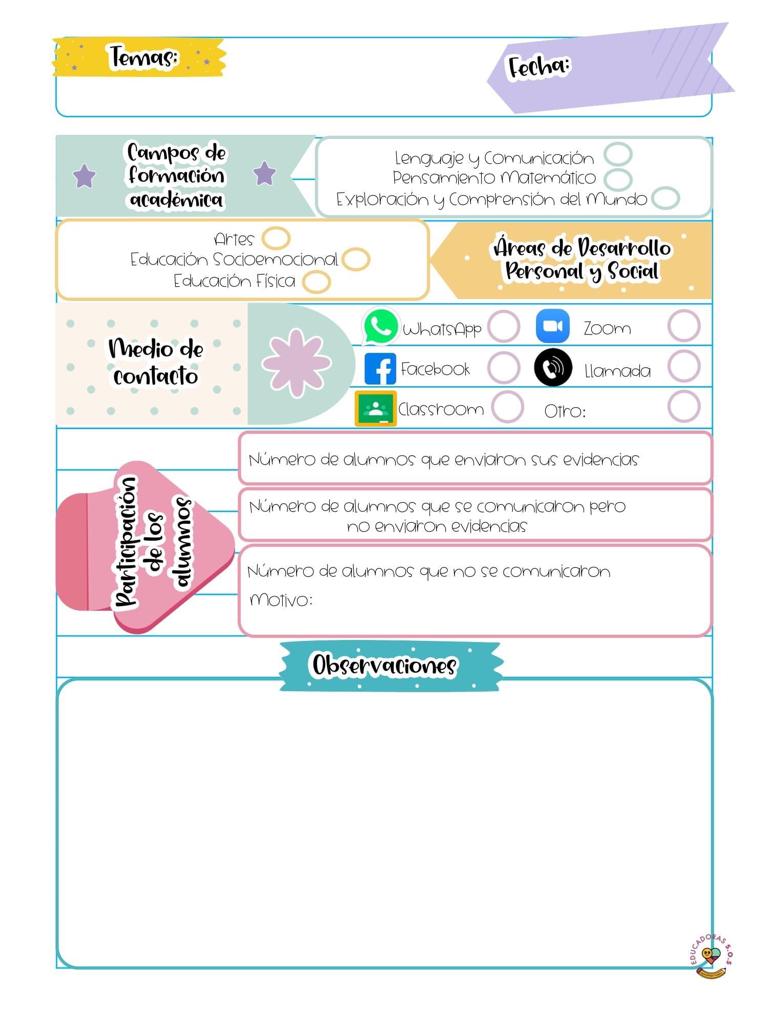 30/04/2021
2
1
30
Artes 
Juguemos con títeres
Títere: es un muñeco que se mueve mediante hilos, barillas o directamente con la mano del titiritero
¿Todos los títeres se mueven igual?
Los títeres pueden estar fabricados de diferentes materiales como  tela, madera y de calcetín, permiten representar obas de  teatro.
Canción de cucú cantaba la rana 
¿Cómo manipular un títere? Dirigir la mirada hacia el monitor o el títere.
Para poder darle voz a títere bocón el titiritero debe hacer coincidir el movimiento de la boca del títere con las silabas de las palabras que  dice
Para cambiar de fondos se graba con un fondo verde llamado green sreen, esa pantalla verde se sustituye por el fondo que necesite cada escena
La voz se graba con un pequeño micrófono situado cerca de la boca del titiritero, gracias al editor o editora se unen.
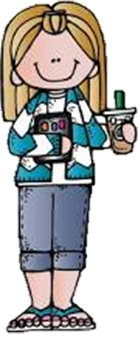 Educación socioemocional
Y tú, ¿cómo ves?
¿has tenido algún desacuerdo con algún familiar, un amiga o un amigo?
Aprender a manifestaros de manera respetuosa, y tomar acuerdos que nos permiten convivir en armonía 
Ves al revés -Look Backwards
Orejas de mariposa -Luisa Aguilar 
Juegos que nos facilitan las elecciones difíciles:  Piedra, papel o tijera,